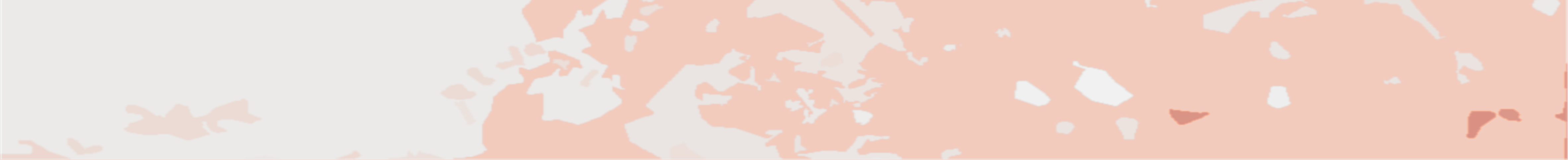 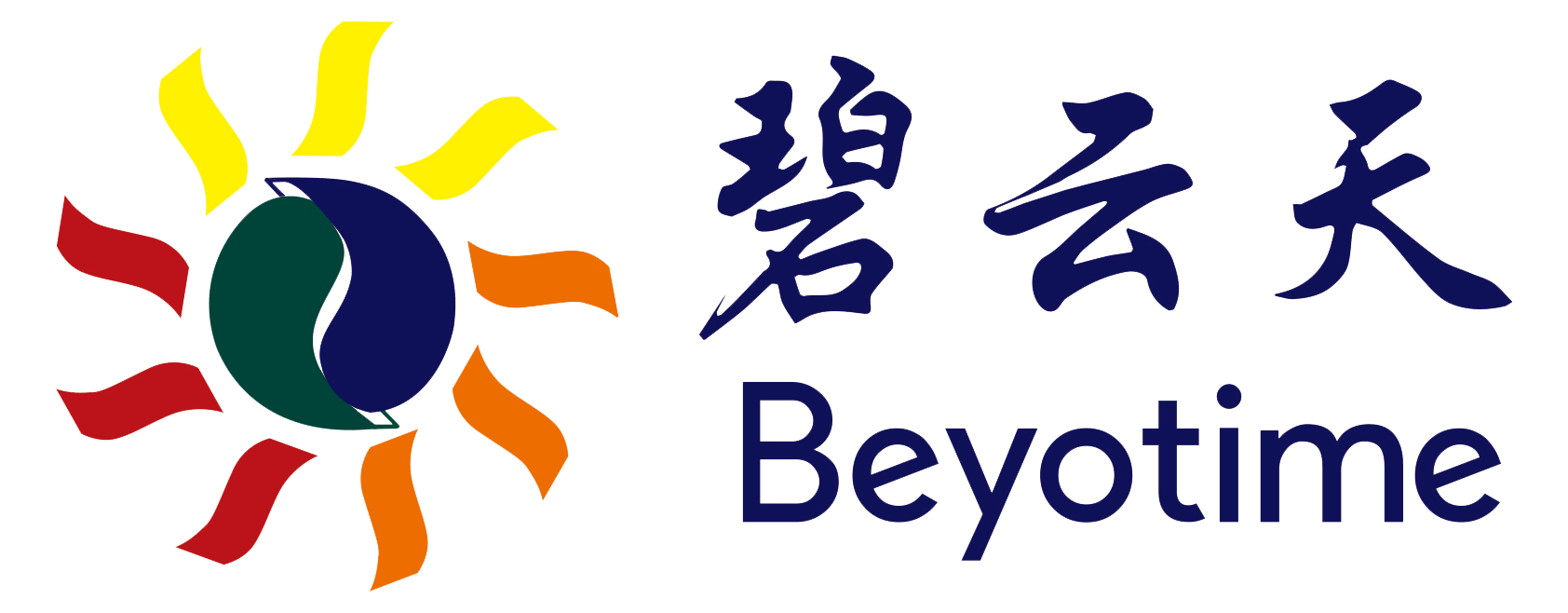 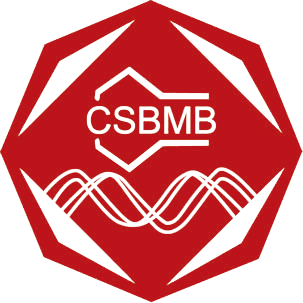 2020 年全国学术在线会议
墙报编号：(由会务组编辑）
The Chinese Society of Biochemistry and Molecular Biology, CSBMBAuthor1,…… Corresponding Author2*1. Department1, Institution1, City1, post code
请使用学会提供的墙报模板进行编辑后，转换为PDF提交至会议系统。会议期间，学会将统一在线展示墙报并开展评选。

如有相关问题，可发送邮件至会务邮箱咨询：csbmb-conference@sibs.ac.cn
投稿人   姓名：
                 单位：
墙报冠名：上海碧云天生物技术有限公司